CENTRAL NERVOUS SYSTEM 

 

Dr. Aiman Qais Afar
Surgical Anatomist

College of Medicine / University of Mutah
DIENCEPHALON    1
23  December  2021
Dr. Aiman Qais Afar
1
DIENCEPHALON
Dr. Aiman Qais Afar
23  December  2021
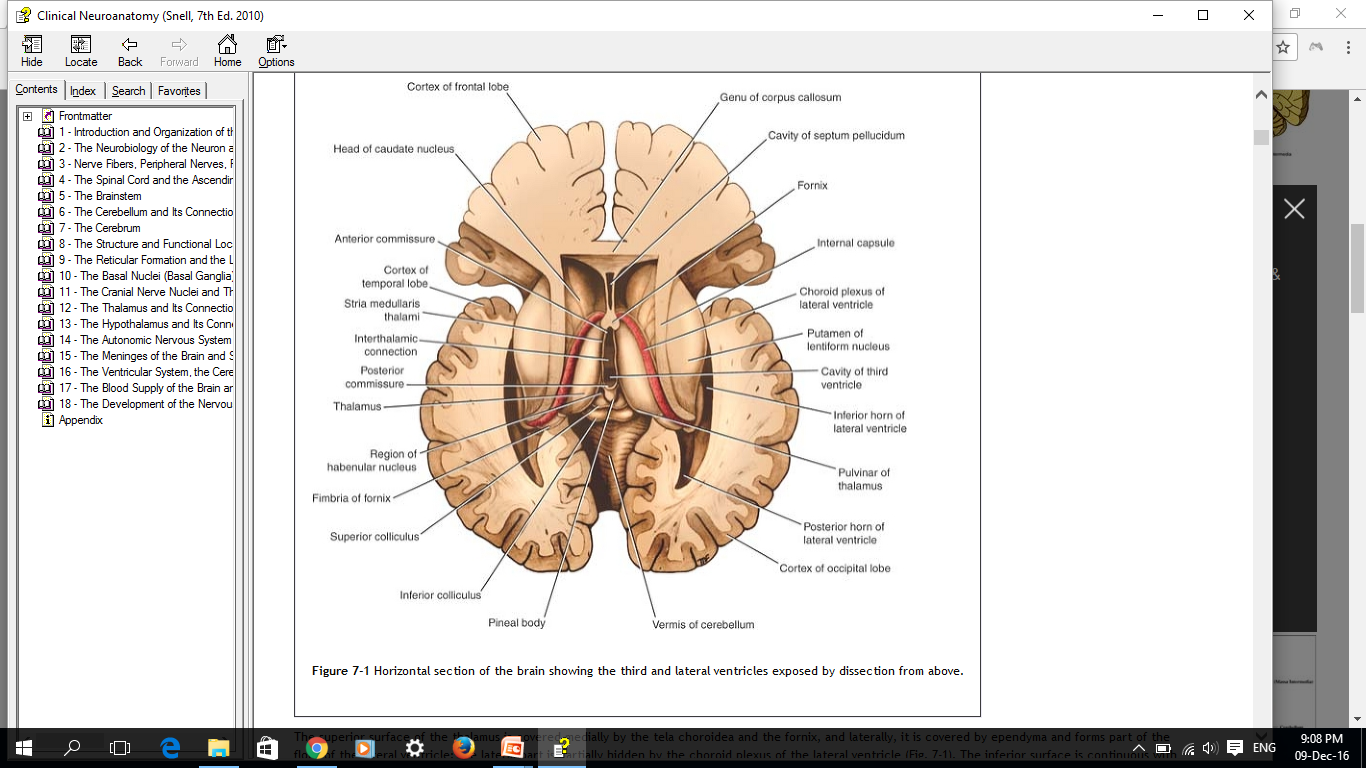 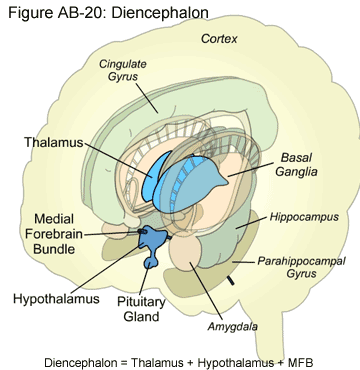 The diencephalon consists of the third ventricle and the structures that form its boundaries 
It extends posteriorly to the point where the third ventricle becomes continuous with the cerebral aqueduct and anteriorly as far as the interventricular foramina 
Thus, the diencephalon is a midline structure with symmetrical right and left halves.
2
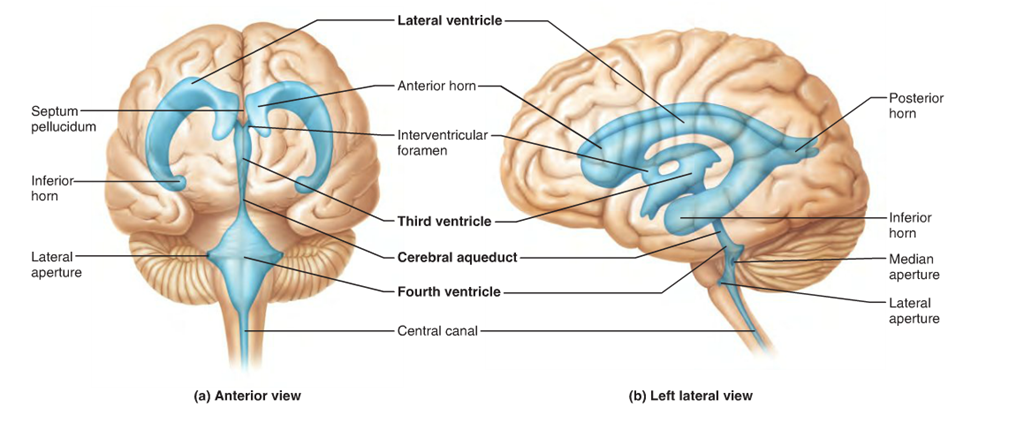 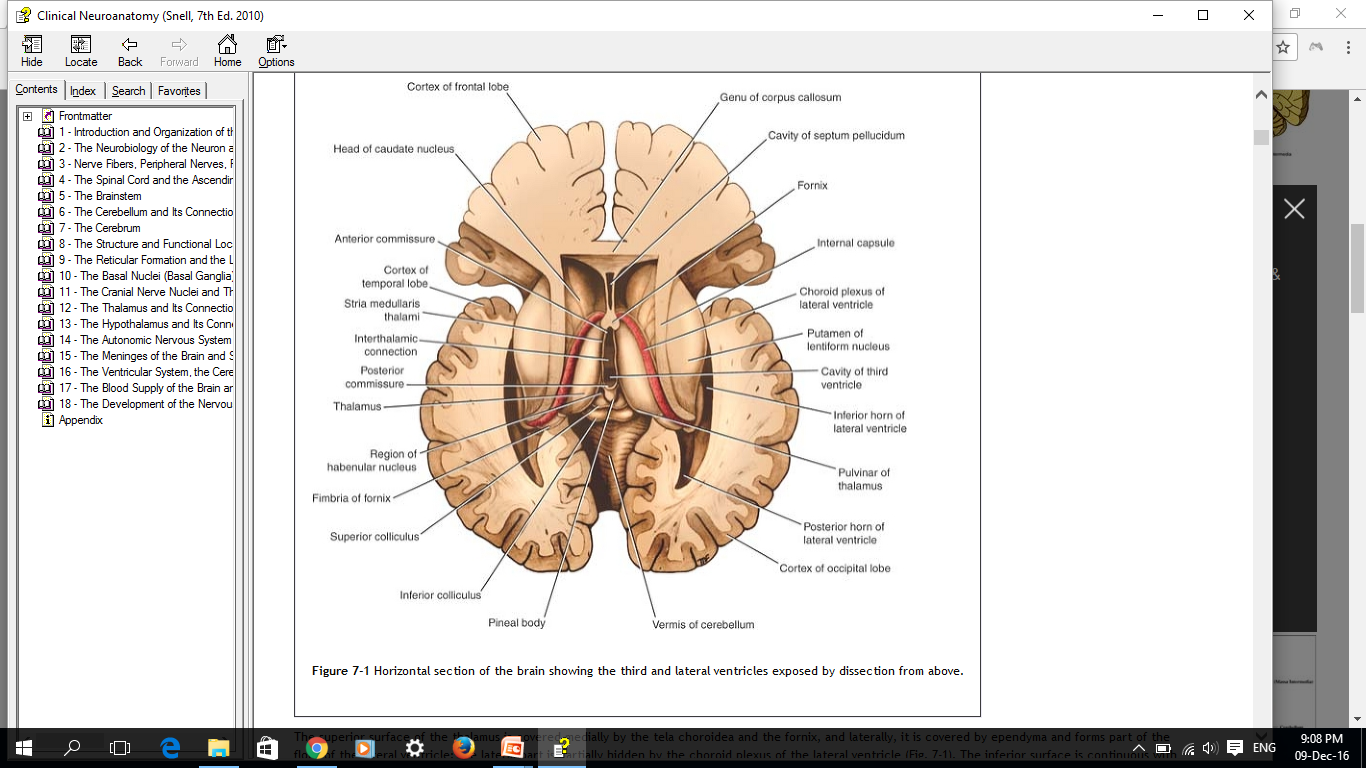 Dr. Aiman Qais Afar
23  December  2021
3
DIENCEPHALON
Gross Features
4
The inferior surface of the diencephalon is the only area exposed to the surface in the intact brain 
It is formed by hypothalamic and other structures, which include, from anterior to posterior, the optic chiasma, with the optic tract on either side; the infundibulum, with the tuber cinereum; and the mammillary bodies.
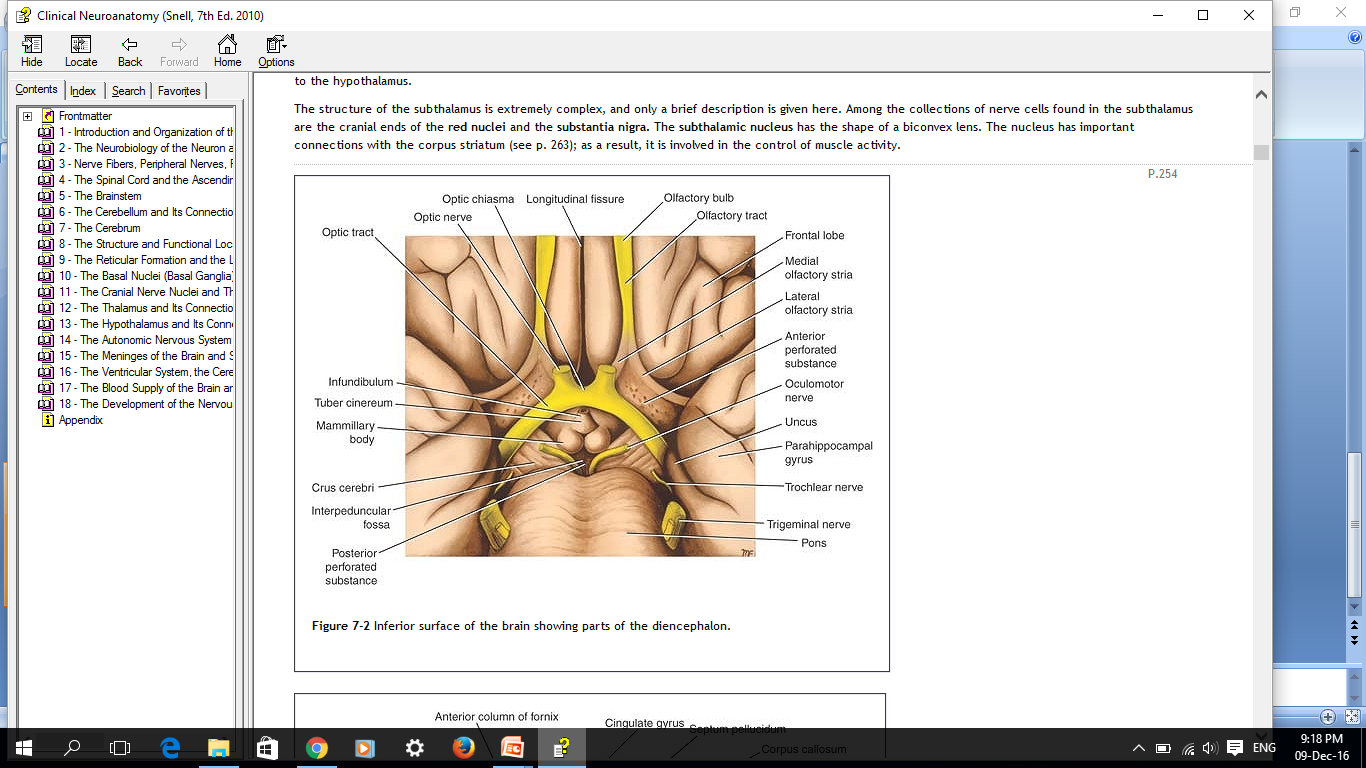 Dr. Aiman Qais Afar
23  December  2021
DIENCEPHALON
Dr. Aiman Qais Afar
23  December  2021
5
The superior surface of the diencephalon is concealed by the fornix, which is a thick bundle of fibers that originates in the hippocampus of the temporal lobe and arches posteriorly over the thalamus to join the mammillary body. 
The actual superior wall of the diencephalon is formed by the roof of the third ventricle.
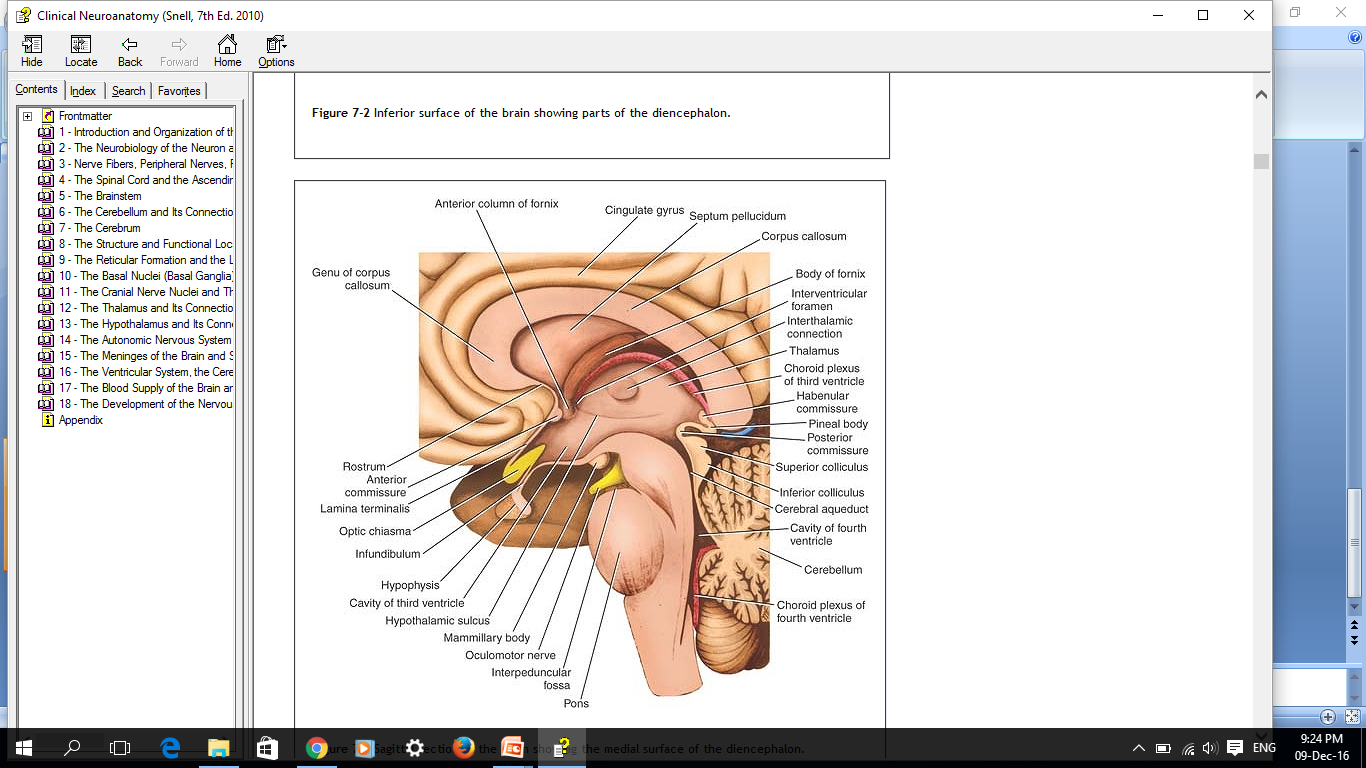 It is covered superiorly by a vascular fold of pia mater, called the tela choroidea of the third ventricle. 
From the roof of the third ventricle, a pair of vascular processes, the choroid plexuses of the third ventricle, project downward from the midline into the cavity of the third ventricle
DIENCEPHALON
The lateral surface of the diencephalon is bounded by the internal capsule of white matter and consists of nerve fibers that connect the cerebral cortex with other parts of the brainstem and spinal cord
The medial surface of the diencephalon (i.e., the lateral wall of the third ventricle) is formed in its superior part by the medial surface of the thalamus and in its inferior part by the hypothalamus 

These two areas are separated from one another by a shallow sulcus, the hypothalamic sulcus.

 A bundle of nerve fibers, which are afferent fibers to the habenular nucleus, forms a ridge along the superior margin of the medial surface of the diencephalon and is called the stria medullaris thalami
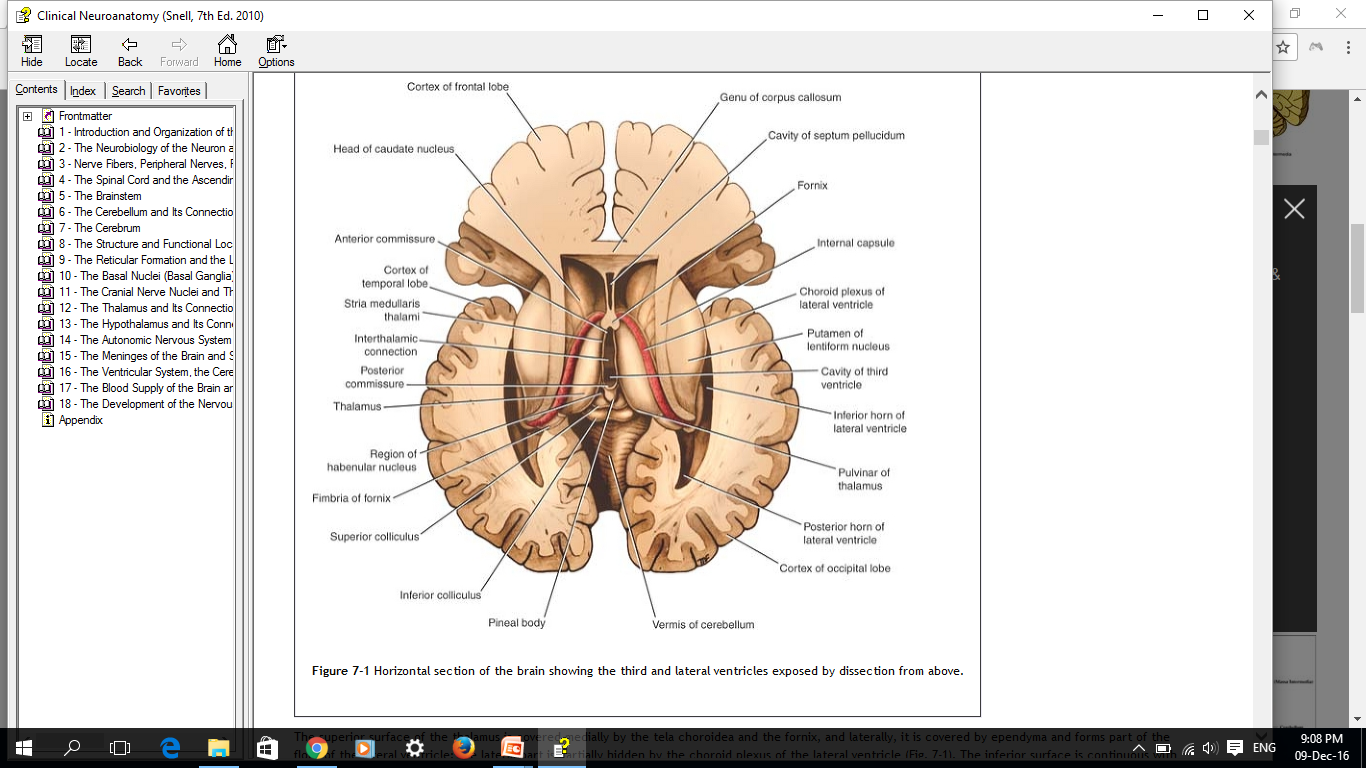 Dr. Aiman Qais Afar
23  December  2021
6
DIENCEPHALON
The diencephalon can be divided into four major parts: 
THE THALAMUS,
THE SUBTHALAMUS,
THE EPITHALAMUS, AND
THE HYPOTHALAMUS.
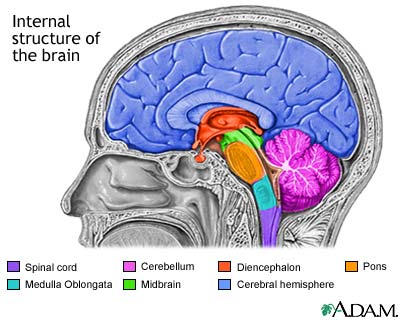 Dr. Aiman Qais Afar
23  December  2021
7
The Thalamus and Its Connections
Dr. Aiman Qais Afar
23  December  2021
The thalamus is a large, egg-shaped mass of gray matter that forms the major part of the diencephalon. There are two thalami, and one is situated on each side of the third ventricle 
The anterior end of the thalamus is narrow and rounded and forms the posterior boundary of the interventricular foramen.
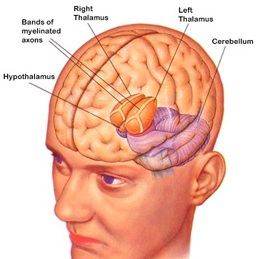 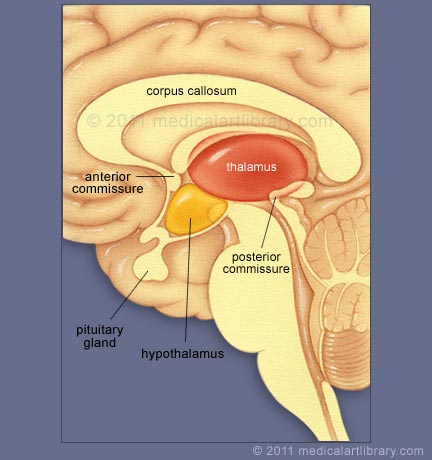 8
Dr. Aiman Qais Afar
The Thalamus and Its Connections
23  December  2021
9
The posterior end is expanded to form the pulvinar, which overhangs the superior colliculus
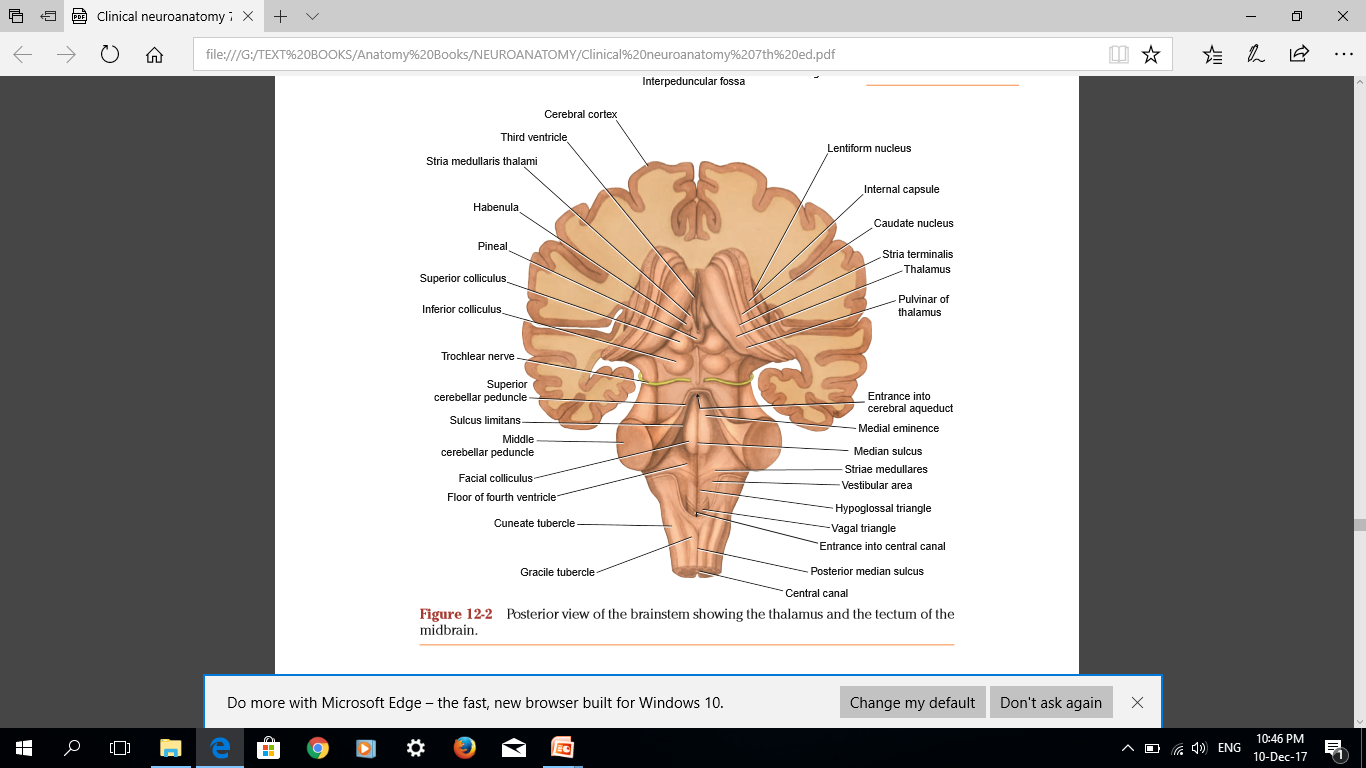 The inferior surface is continuous with the tegmentum of the midbrain.

 The medial surface of the thalamus forms part of the lateral wall of the third ventricle and is usually connected to the opposite thalamus by a band of gray matter the interthalamic connection (interthalamic adhesion).
Dr. Aiman Qais Afar
Subdivisions of the Thalamus
23  December  2021
The thalamus is covered on its superior surface by a thin layer of white matter, called the stratum zonale 
On its lateral surface by another layer, the external medullary lamina 
The gray matter of the thalamus is divided by a vertical sheet of white matter, the internal medullary lamina, into medial and lateral halves
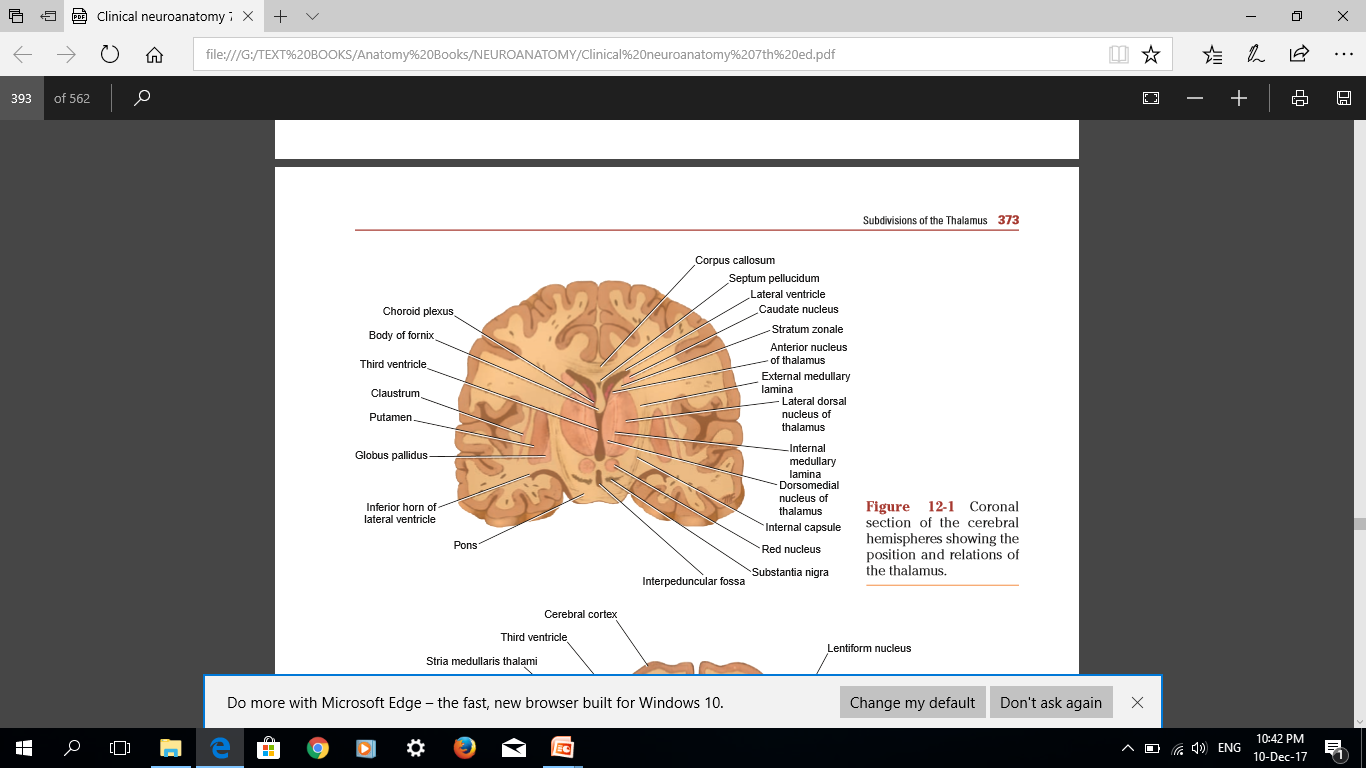 10
Subdivisions of the Thalamus
Dr. Aiman Qais Afar
23  December  2021
The internal medullary lamina consists of nerve fibers that pass from one thalamic nucleus to another. 
Anterosuperiorly, the internal medullary lamina splits, resembling a Y shape.
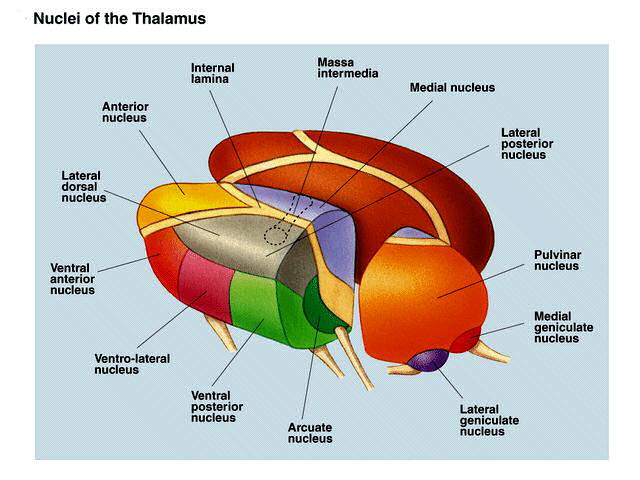 The thalamus thus is subdivided into three main parts;
The anterior part lies between the limbs of the Y
The medial and lateral parts lie on the sides of the stem of the Y
Each of the three parts of the thalamus contains a group of thalamic nuclei 
Moreover, smaller nuclear groups are situated within the internal medullary lamina, and some are located on the medial and lateral surfaces of the thalamus.
11
Subdivisions of the Thalamus
Anterior Part
Contains the anterior thalamic nuclei 
They receive the mammillothalamic tract from the mammillary nuclei.
 These anterior thalamic nuclei also receive reciprocal connections with the cingulate gyrus and hypothalamus.
 The function of the anterior thalamic nuclei is closely associated with that of the limbic system and is concerned with emotional tone and the mechanisms of recent memory.
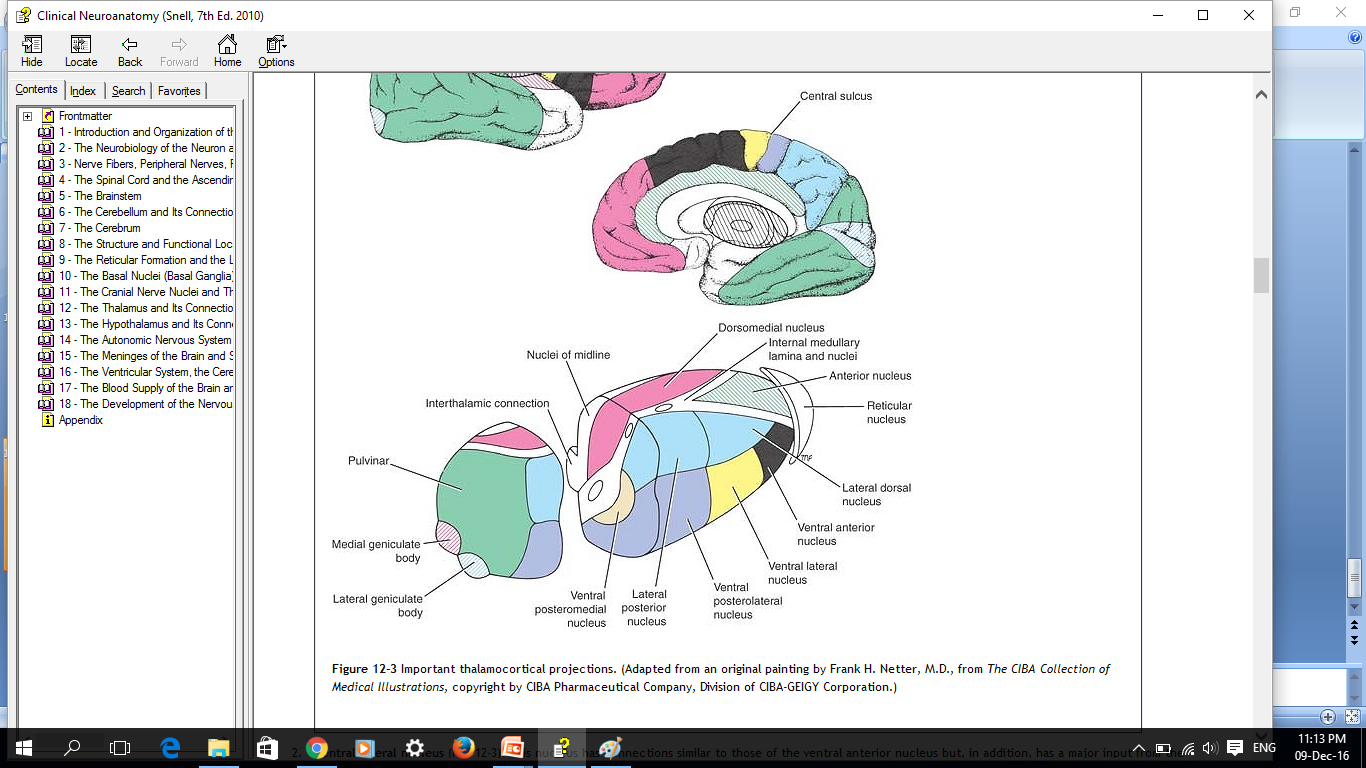 Dr. Aiman Qais Afar
23  December  2021
12
Subdivisions of the Thalamus
Medial Part
Contains the large dorsomedial nucleus and several smaller nuclei 
The dorsomedial nucleus has two-way connections with the whole prefrontal cortex of the frontal lobe of the cerebral hemisphere. 
It also has similar connections with the hypothalamic nuclei. -`
It is interconnected with all other groups of thalamic nuclei.
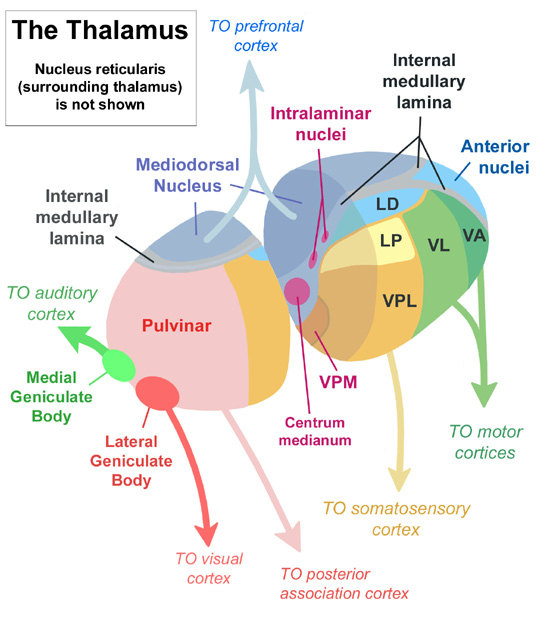 The medial part of the thalamus is responsible for the integration of a large variety of sensory information, including somatic, visceral, and olfactory information, and the relation of this information to one’s emotional feelings and subjective states.
23  December  2021
Dr. Aiman Qais Afar
13
Subdivisions of the Thalamus
Lateral Part
The nuclei are subdivided into a dorsal tier and a ventral tier
Dr. Aiman Qais Afar
23  December  2021
Dorsal Tier of the Nuclei
Includes:
The lateral dorsal nucleus, 
The lateral posterior nucleus
The pulvinar

 The details of the connections of these nuclei are not clear. 

They are known, however, to have interconnections with other thalamic nuclei and with the parietal lobe, cingulate gyrus, and occipital and temporal lobes.
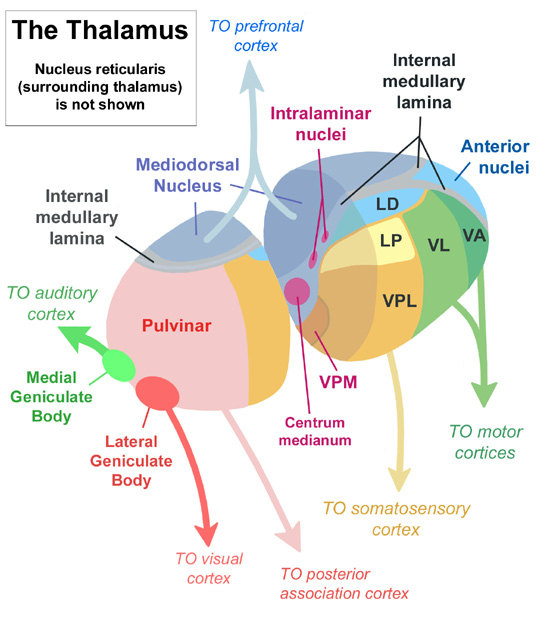 14
Dr. Aiman Qais Afar
Lateral Part
Ventral Tier of the Nuclei
23  December  2021
15
1. Ventral anterior nucleus 
This nucleus is connected to the reticular formation, the substantia nigra, the corpus striatum, and the premotor cortex as well as to many of the other thalamic nuclei., it probably influences the activities of the motor cortex.
2. Ventral lateral nucleus Connections similar to those of the ventral anterior nucleus but, in addition, has a major input from the cerebellum and a minor input from the red nucleus. 

Its main projections pass to the motor and premotor regions of the cerebral cortex.
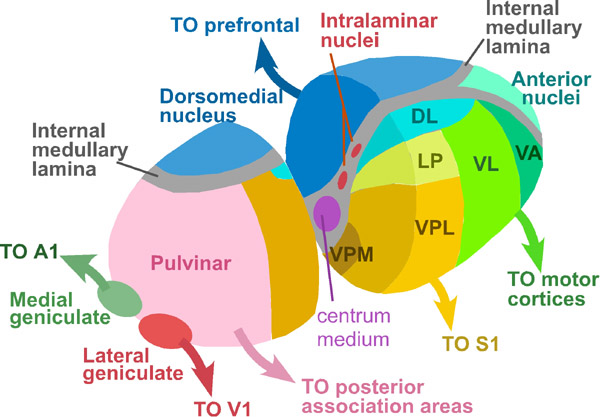 Lateral Part
Dr. Aiman Qais Afar
23  December  2021
3. Ventral posterior nucleus. It is subdivided into:
The ventral posteromedial nucleus receives the ascending trigeminal and gustatory pathways, 
The ventral posterolateral nucleus receives the important ascending sensory tracts, the medial and spinal lemnisci. 

The thalamocortical projections from these important nuclei pass through the posterior limb of the internal capsule and corona radiata to the primary somatic sensory areas of the cerebral cortex in the postcentral gyrus
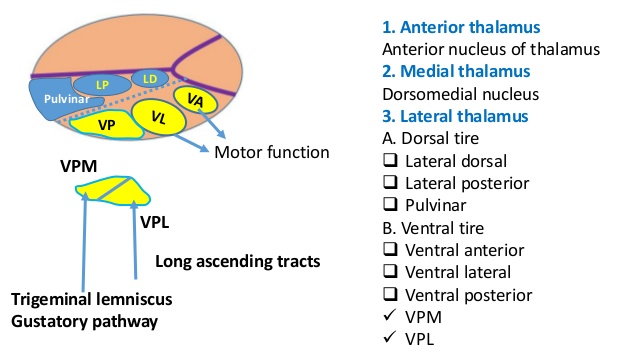 16
Other Nuclei of the Thalamus
1. The intralaminar nuclei are small collections of nerve cells within the internal medullary lamina 
They receive afferent fibers from the reticular formation 
They send efferent fibers to other thalamic nuclei, which in turn project to the cerebral cortex, and fibers to the corpus striatum. 
The nuclei are believed to influence the levels of consciousness and alertness in an individual.
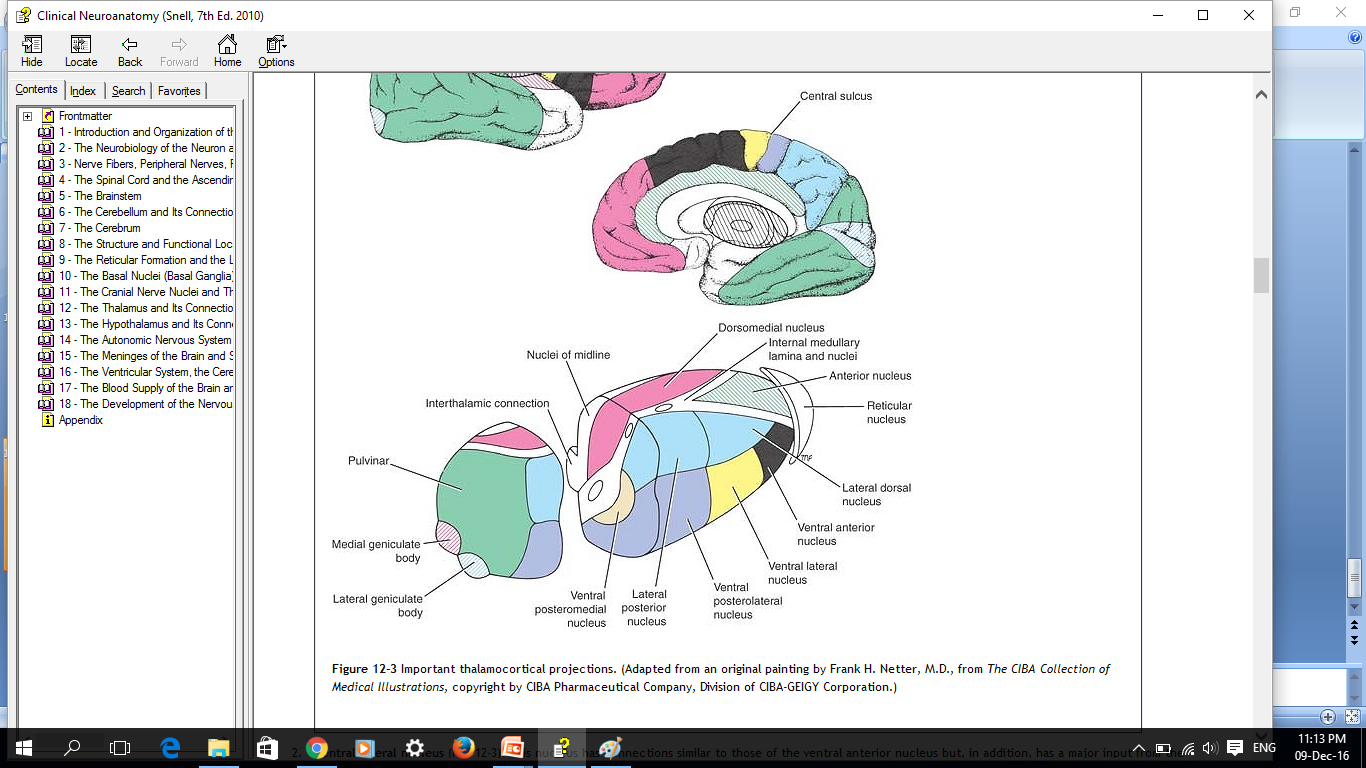 Dr. Aiman Qais Afar
17
23  December  2021
Other Nuclei of the Thalamus
Dr. Aiman Qais Afar
23  December  2021
2. The reticular nucleus is a thin layer of nerve cells sandwiched between the external medullary lamina and the posterior limb of the internal capsule
 Afferent fibers converge on this nucleus from the cerebral cortex and the reticular formation
its output is mainly to other thalamic nuclei. 
The function of it may be concerned with a mechanism by which the cerebral cortex regulates thalamic activity
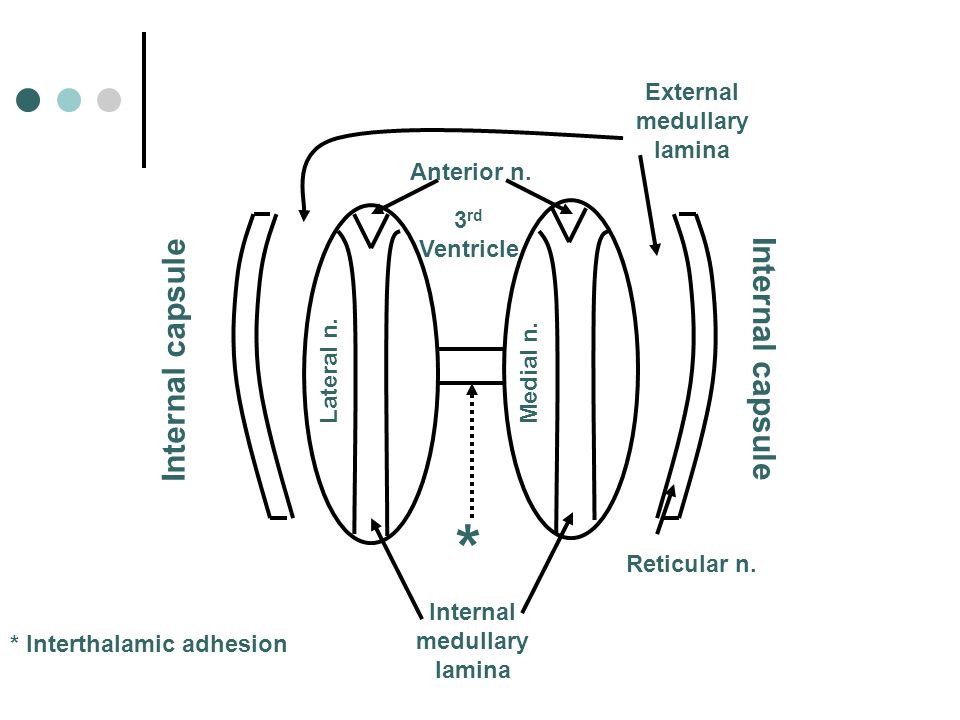 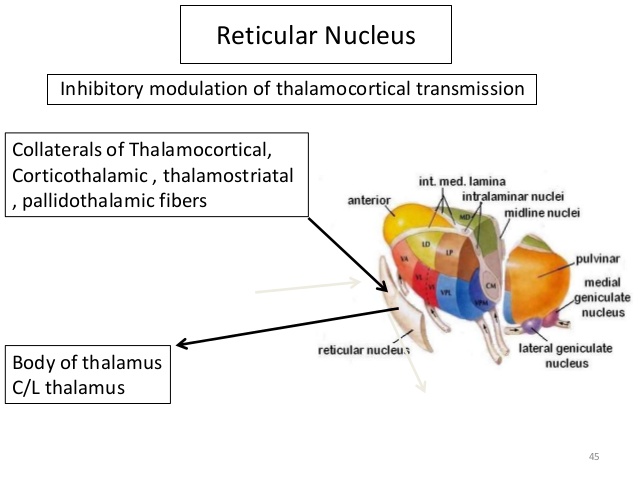 18
Other Nuclei of the Thalamus
Dr. Aiman Qais Afar
23  December  2021
3. The medial geniculate body
 Forms part of the auditory pathway
It is a swelling on the posterior surface of the thalamus beneath the pulvinar 

Afferent fibers form the inferior brachium and come from the inferior colliculus.

 It should be remembered that the inferior colliculus receives the termination of the fibers of the lateral lemniscus. 

It receives auditory information from both ears but predominantly from the opposite ear.
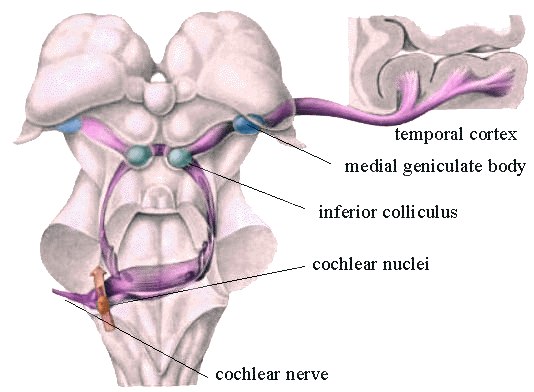 The efferent fibers leave the medial geniculate body to form the auditory radiation, which passes to the auditory cortex of the superior temporal gyrus.
19
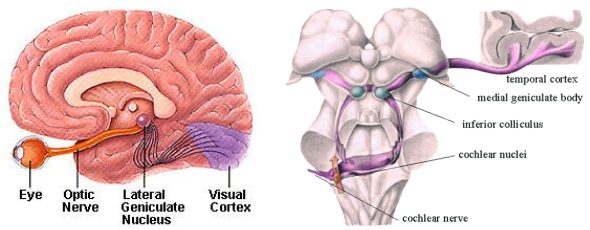 Other Nuclei of the Thalamus
4. The lateral geniculate body 
 Forms part of the visual pathway 
 It is a swelling on the undersurface of the pulvinar of the thalamus 

The fibers are the axons of the ganglion cell layer of the retina and come from the temporal half of the ipsilateral eye and from the nasal half of the contralateral eye, the latter fibers crossing the midline in the optic chiasma.

 Each lateral geniculate body, therefore, receives visual information from the opposite field of vision.

The efferent fibers leave the lateral geniculate body to form the visual radiation, which passes to the visual cortex of the occipital lobe.
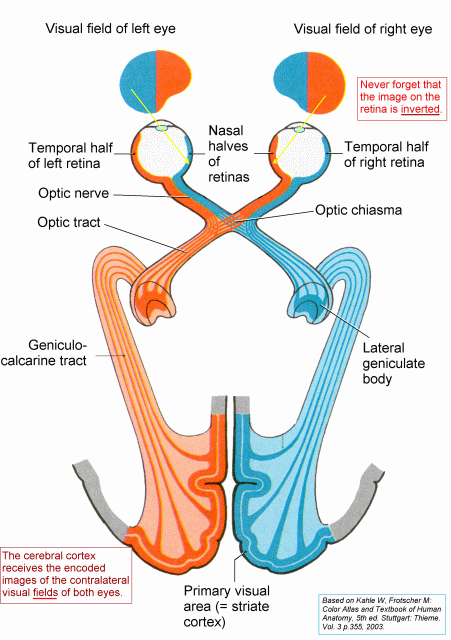 20
Dr. Aiman Qais Afar
23  December  2021
Function of the Thalamus
The following basic principles should be committed to memory:
The thalamus is made up of complicated collections of nerve cells that are centrally placed in the brain and are interconnected.

 It is the secondary order neuron of all sensation from the body (except smell sensation).  converges on the thalamus and presumably is integrated through the interconnections between the nuclei. 

It is interposed between the cerebral cortex, cerebellum, hypothalamus and basal ganglia.
23  December  2021
Dr. Aiman Qais Afar
21
Function of the Thalamus
Anatomically and functionally, the thalamus and the cerebral cortex are closely linked.
 It integrates, spreads and diffuses the impulses to the cortical and subcortical areas. 
The cerebral cortex is required for the interpretation of sensations based on past experiences. For example, if the sensory cortex is destroyed, one can still appreciate the presence of a hot object in the hand; however, appreciation of the shape, weight, and exact temperature of the object would be impaired.
The intralaminar nuclei are closely connected with the activities of the reticular formation, and they receive much of their information from this source. Their strategic position enables them to control the level of overall activity of the cerebral cortex.

 The intralaminar nuclei are thus able to influence the levels of consciousness and alertness in an individual.
23  December  2021
Dr. Aiman Qais Afar
22
Dr. Aiman Qais Afar
Lesions of the Thalamus
23  December  2021
Thalamic Pain
Thalamic pain may occur as the patient is recovering from a thalamic infarct. Spontaneous pain, which is often excessive (thalamic overreaction), occurs on the opposite side of the body. The painful sensation may be aroused by light
touch or by cold and may fail to respond to powerful analgesic drugs.
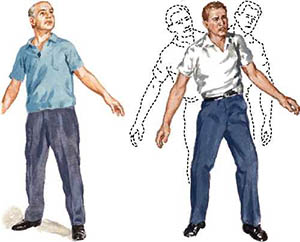 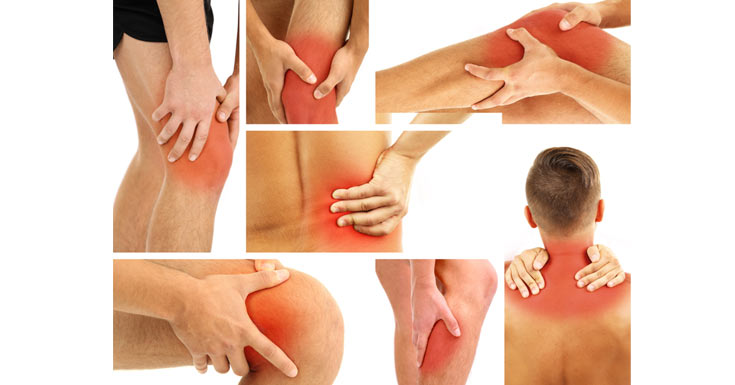 Abnormal Involuntary Movements
Choreoathetosis with ataxia may follow vascular lesions of the thalamus. It is not certain whether these signs in all cases are due to the loss of function of the thalamus or to involvement of the neighboring caudate and lentiform nuclei. The ataxia may arise as the result of the loss of appreciation of muscle and joint movement caused by a thalamic lesion.
23
Lesions of the Thalamus
Dr. Aiman Qais Afar
23  December  2021
Sensory Loss
These lesions usually result from thrombosis or hemorrhage of one of the arteries supplying the thalamus. Damage to the ventral posteromedial nucleus and the ventral posterolateral nucleus will result in the loss of all forms of sensation, including light touch, tactile localization and discrimination, and muscle joint sense from the opposite side of the body
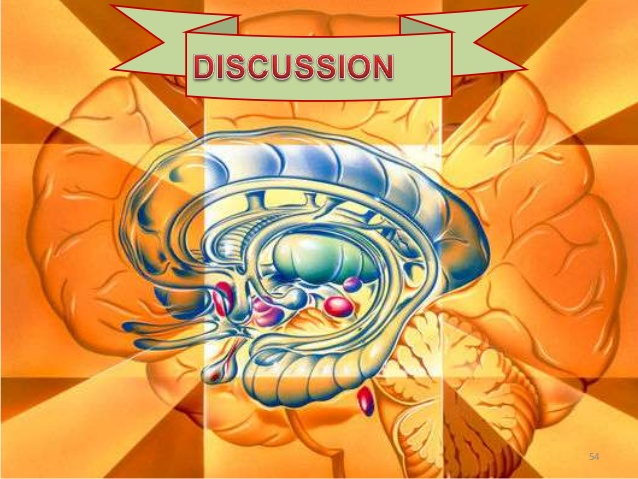 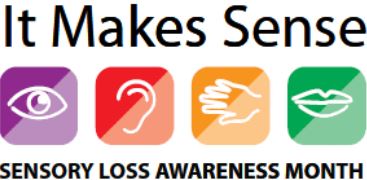 Surgical Relief of Pain by Thalamic Cauterization
The intralaminar nuclei of the thalamus are known to take part in the relay of pain to the cerebral cortex. Cauterization of these nuclei has been shown to relieve severe and intractable pain associated with terminal cancer.
24
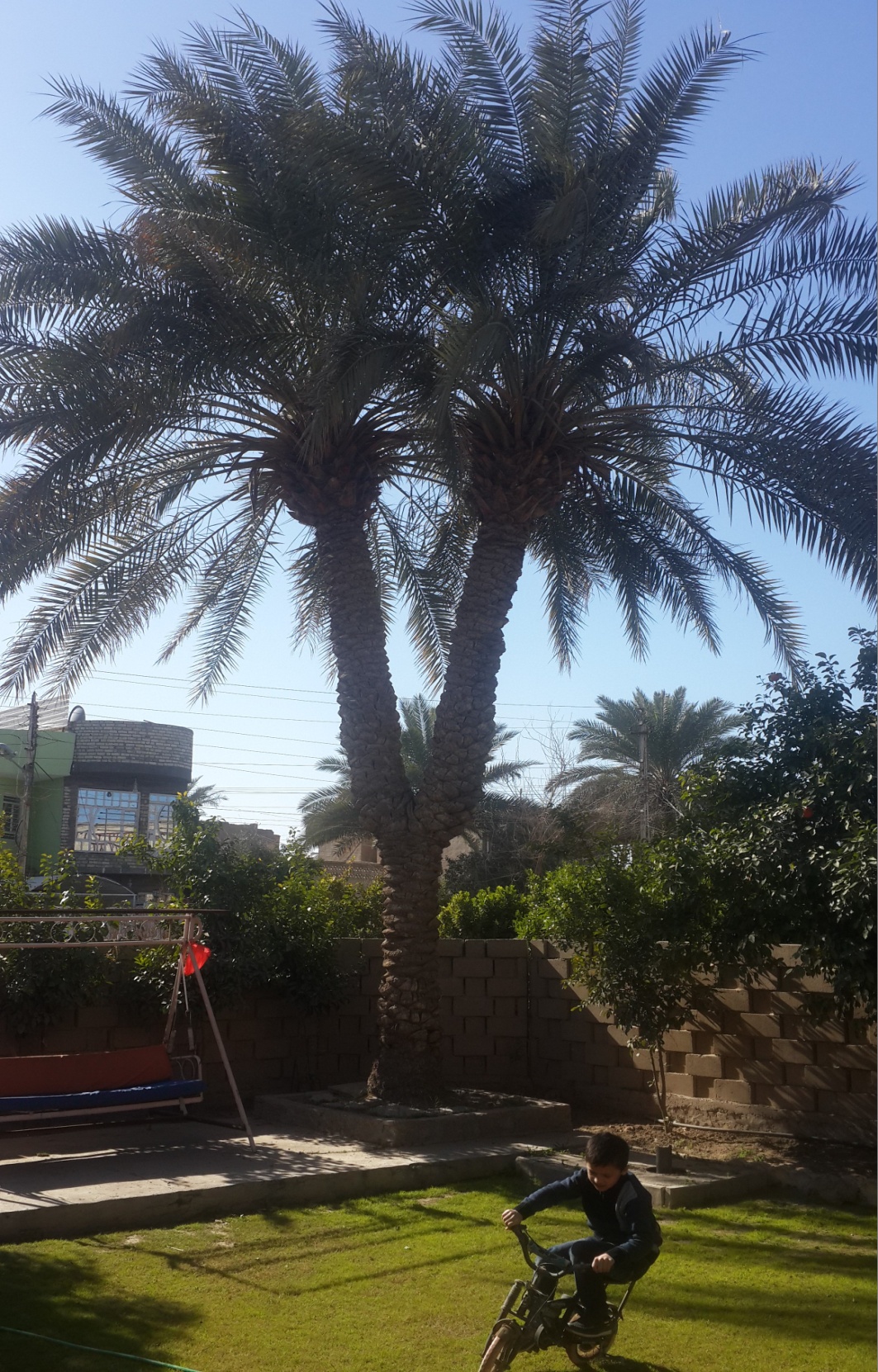 Dr. Aiman Qais Afar
23  December  2021
25